58
These materials are by the Kongki Ka Project and are made available to you under the terms of the Creative Commons Attribution ShareAlike license 4.0.
You have permission to share and redistribute these materials in any format and to make reasonable revisions and adaptations of this translation, provided that:
You include the above licence and source information.
If you redistribute these materials or create derivatives, you must distribute your contributions under the same license as the original.
 
The Holy Bible, Berean Standard Bible, BSB is produced in cooperation with Bible Hub, Discovery Bible, OpenBible.com, and the Berean Bible Translation Committee. This text of God's Word has been dedicated to the public domain.
 
Tibetan text is from the Central Tibetan Bible translation by Central Asia Publishing. Used by permission
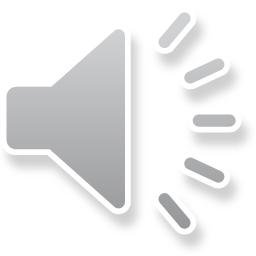 [Speaker Notes: Ch
P01 The Lost Son – Luke 15:11-32
1. The son asks his father for Inheritance - Luke 15:11-12 (Left Top)
2. The son goes away and waists the money – Luke 15:13 (Right Top)
3. The son gets a job feeding the pigs – Luke 15:14-16 (Right Center)
4. The son returns to his father – Luke 15:17-20 (Bottom)
5. The father restores the son – Luke 15:21-22 (Center)
6. The older son – Luke 15:23-32 (Left Center)]
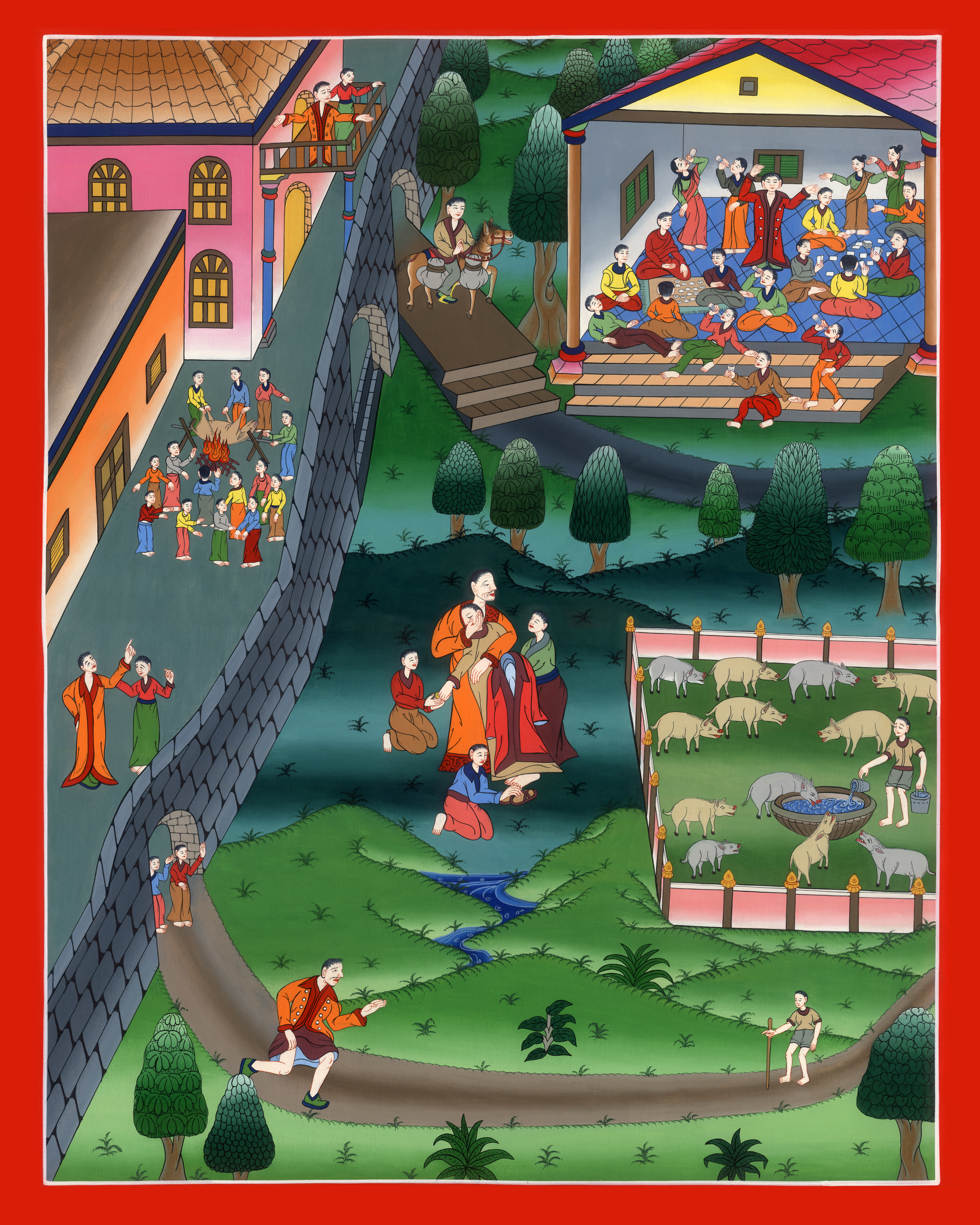 ལུ་ཀཱ 15
བུ་འཁྱམ་པོའི་དཔེ།
ལུ་ཀཱ 15
བུ་འཁྱམ་པོའི་དཔེ།
The Lost Son – Luke 15:11-32
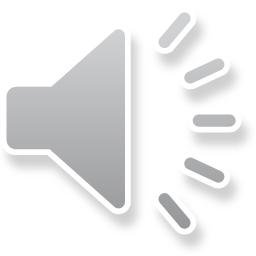 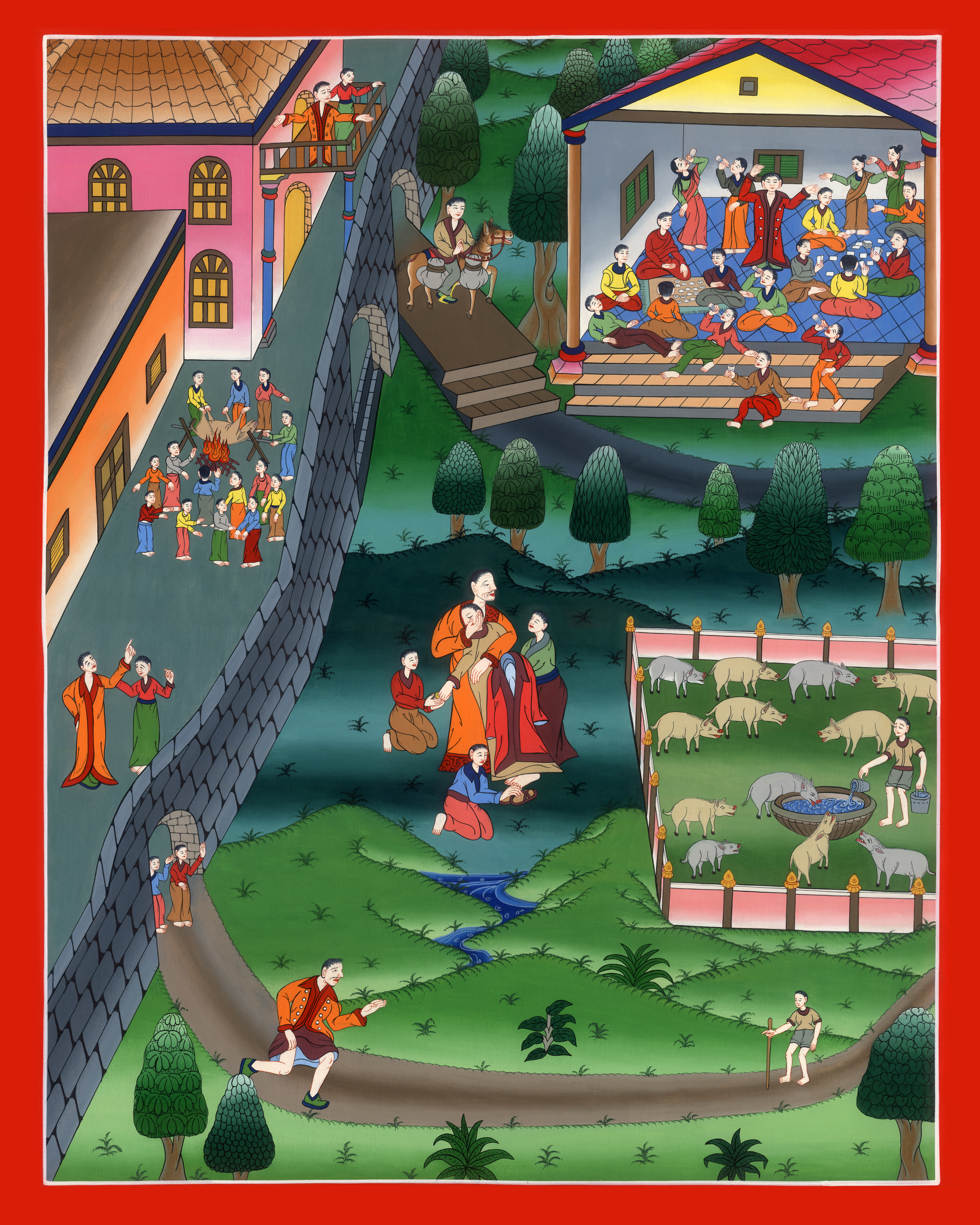 ལུ་ཀཱ 15
བུ་འཁྱམ་པོའི་དཔེ།
This work is licensed under a Creative Commons Attribution-ShareAlike 4.0 International License
11ཡང་ཁོང་གིས་“མི་ཞིག་ལ་བུ་གཉིས་ཡོད་པ་དང༌། 12ཆུང་བ་ཡིས་ཁོའི་ཕ་ལ། ཡབ་ལགས། ང་ལ་འཐོབ་རྒྱུ་ཡིན་པའི་ནོར་སྐལ་གནང་རོགས་ཞེས་ཟེར་བས་ཕ་ཡིས་བུ་གཉིས་ལ་རང་གི་ནོར་བགོ་བཤའ་བརྒྱབ།
11Then Jesus said, “There was a man who had two sons. 12The younger son said to him, ‘Father, give me my share of the estate.’ So he divided his property between them.
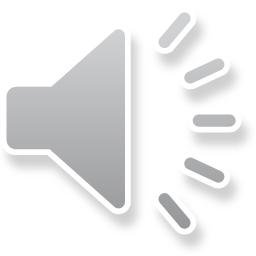 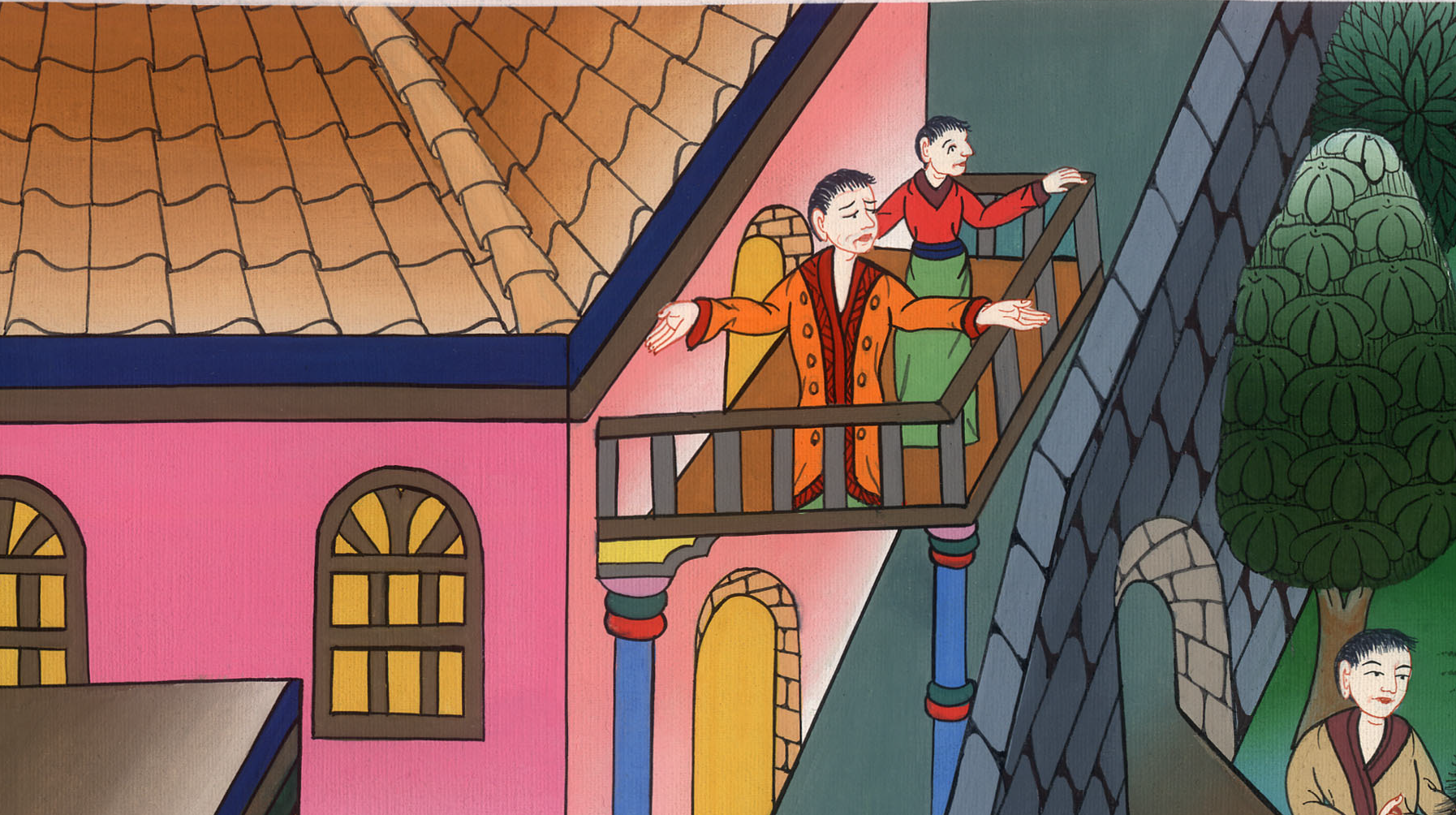 ལུ་ཀཱ 15:11,12
13ཉིན་མང་པོ་མ་ལོན་པར་བུ་ཆུང་བ་ཡིས་ཅི་ཡོད་པ་ཐམས་ཅད་བསྡུས་ནས་ཡུལ་ཐག་རིང་པོ་ཞིག་ལ་སོང༌། དེར་ཁོས་བྱ་སྤྱོད་ངན་པ་སྣ་ཚོགས་ཀྱི་ཐོག་ནས་ནོར་སྐལ་འཕྲོག་བརླག་བཏང༌།
13After a few days, the younger son got everything together and journeyed to a distant country, where he squandered his wealth in wild living.
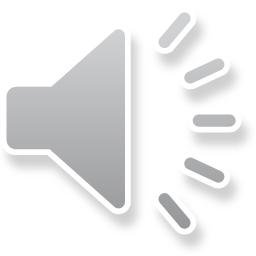 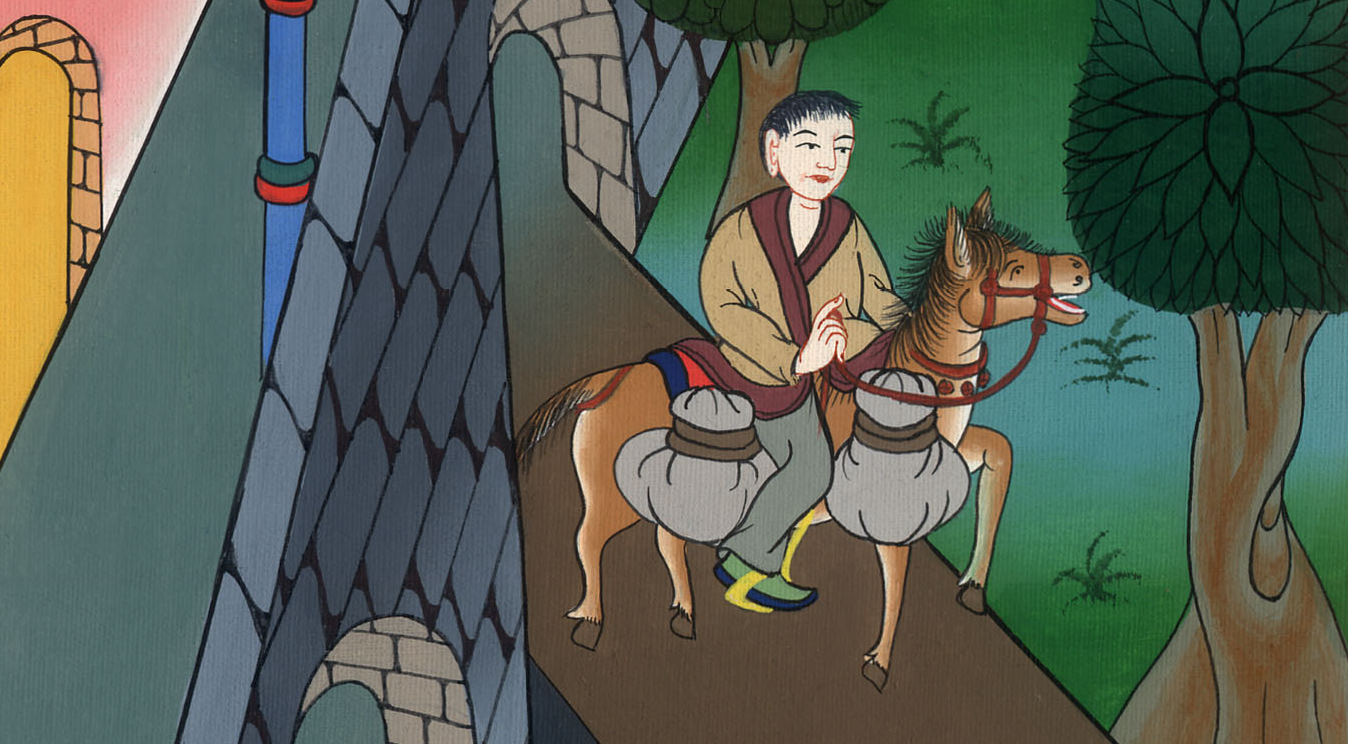 ལུ་ཀཱ 15:13
14རྒྱུ་ནོར་ཚང་མ་རྫོགས་ནས་ཡུལ་དེར་མུ་གེ་ཚབས་ཆེན་བྱུང་བས། ཁོ་བཀྲེས་སྐོམ་གྱིས་མནར་ཏེ་དབུལ་པོར་གྱུར།
14After he had spent all he had, a severe famine swept through that country, and he began to be in need.
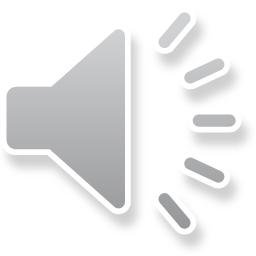 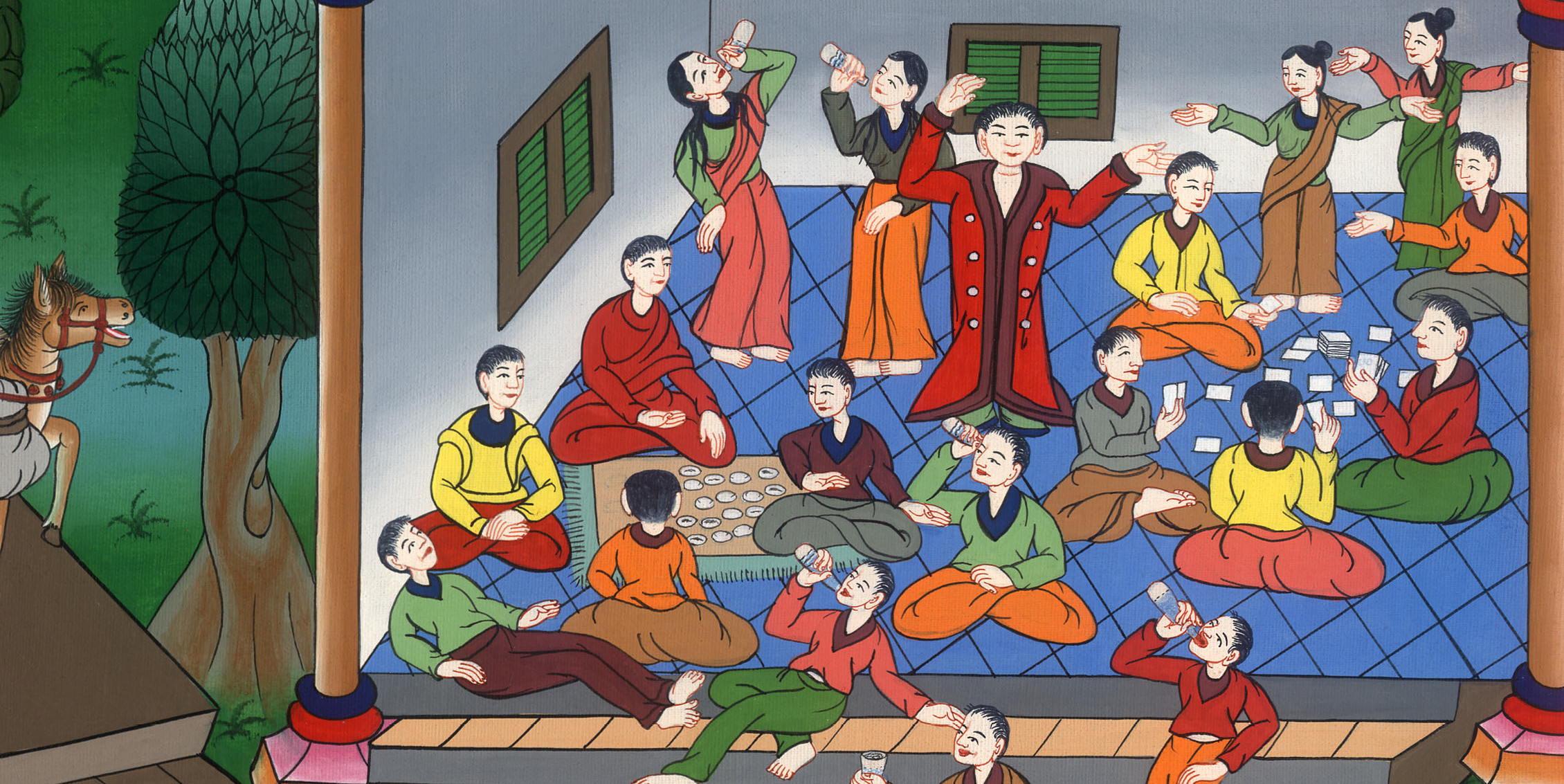 ལུ་ཀཱ 15:14
15དེའི་ཕྱིར་ཁོ་ཕྱིན་ནས་ཡུལ་དེའི་ཁྱིམ་བདག་གཅིག་ལ་བརྟེན་པས། དེས་ཕག་པ་འཚོ་བའི་ཕྱིར་ཁོ་ཞིང་ཐང་དུ་བཏང༌།
15So he went and hired himself out to a citizen of that country, who sent him into his fields to feed the pigs.
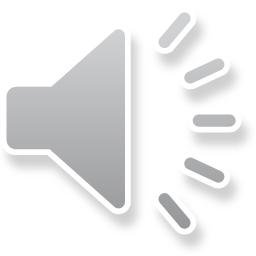 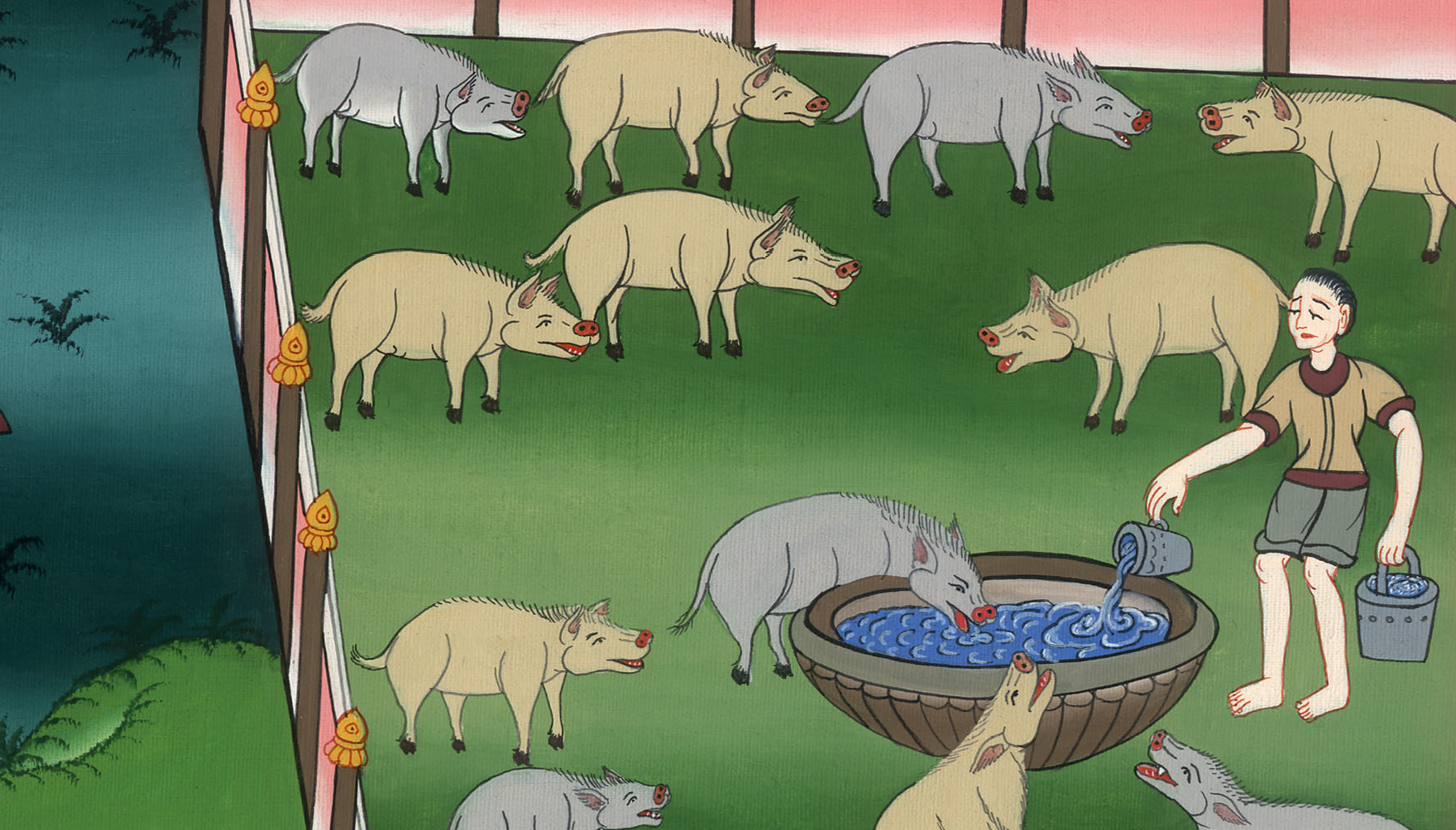 ལུ་ཀཱ 15:15
16སུས་ཀྱང་ཁོ་ལ་ཟ་རྒྱུ་ཅི་ཡང་མ་སྟེར་བས་ཁོ་ལྟོགས་ཏེ་ཕག་པས་ཟ་བའི་གང་བུ་ཡང་ཟ་འདོད་ཆེན་པོ་ལངས།
16He longed to fill his belly with the pods the pigs were eating, but no one would give him a thing.
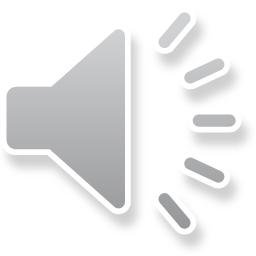 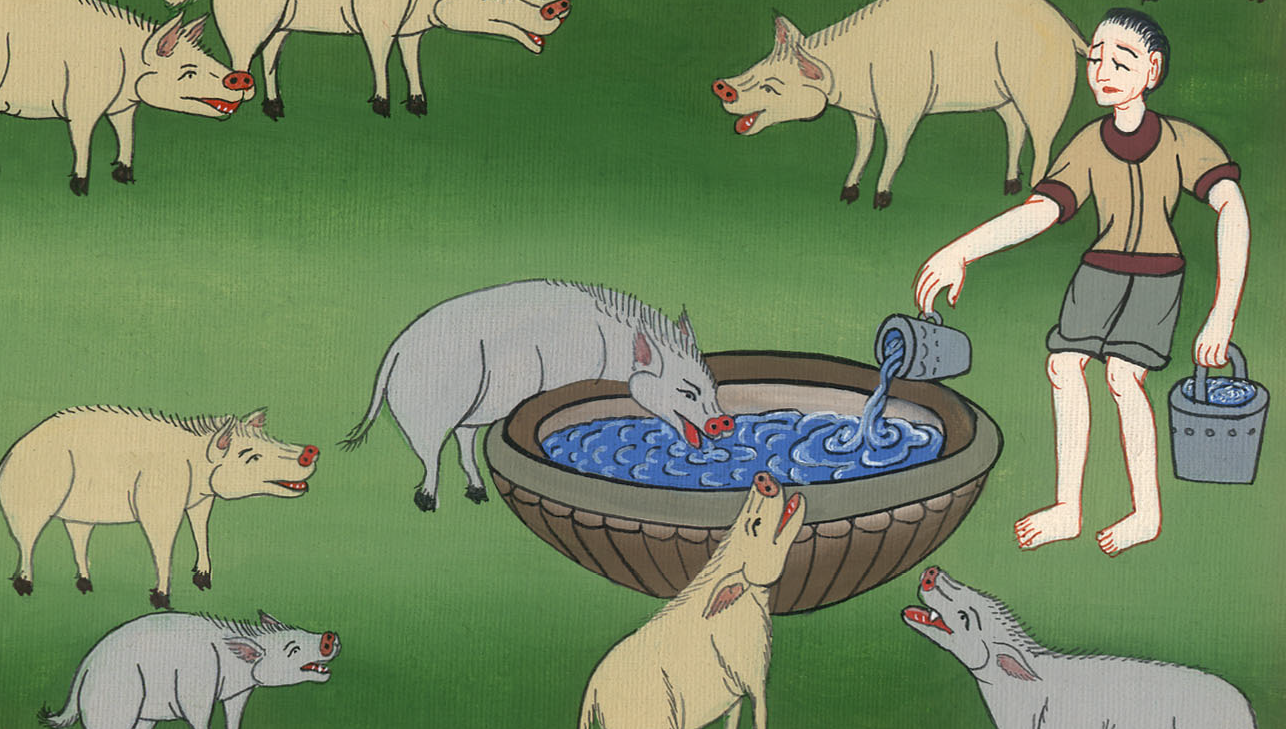 ལུ་ཀཱ 15:16
17དེ་ནས་བློ་ཁུག་སྟེ་ཁོས་ངའི་ཕ་ཡི་གཡོག་པོ་རྣམས་ལ་བག་ལེབ་ཟ་རྒྱུ་ཡོད་པ་མ་ཟད་བསག་རྒྱུ་ཡང་ཡོད། འོན་ཀྱང་ཡུལ་འདིར་ང་ལྟོགས་ནས་ཤི་གྲབས་འདུག
17Finally he came to his senses and said, ‘How many of my father’s hired servants have plenty of food? But here I am, starving to death!
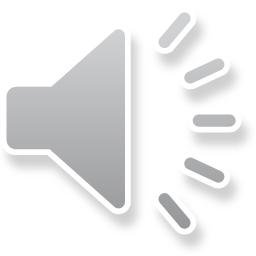 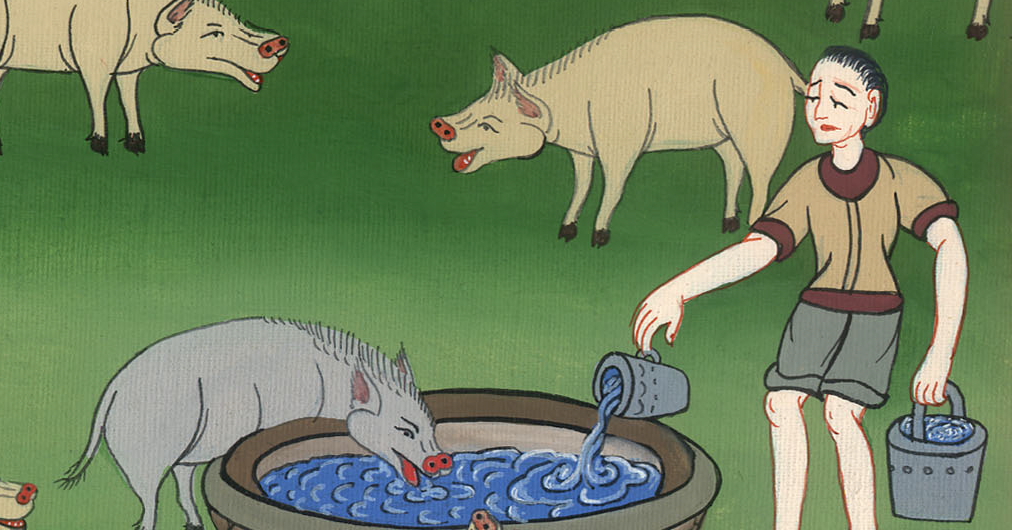 ལུ་ཀཱ 15:17
18ང་ཡར་ལངས་ཏེ་ཕའི་རྩར་ཕྱིན་ནས་ཁོང་ལ། ཕ་ལགས། ངས་དཀོན་མཆོག་གི་ཞིང་ཁམས་དང་ཁྱེད་ལ་སྡིག་ཉེས་བྱས་པས།
18I will get up and go back to my father and say to him, “Father, I have sinned against heaven and against you.
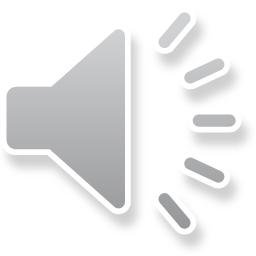 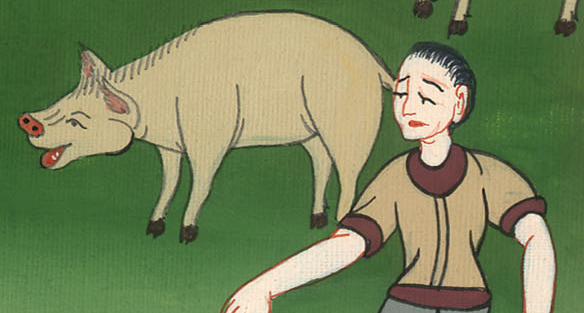 ལུ་ཀཱ 15:18
19ང་ནི་ཁྱེད་ཀྱི་སྲས་ཞེས་ཟེར་བ་མི་འོས་ཏེ་ང་ཁྱེད་ཀྱི་གླ་པ་ཞིག་དང་འདྲ་བར་མཛོད་ཅེས་ཟེར་བར་བྱ་སྙམ། 20ཁོ་ལངས་ནས་ཕའི་རྩར་སོང༌།
19I am no longer worthy to be called your son. Make me like one of your hired servants.”’
20So he got up and went to his father…
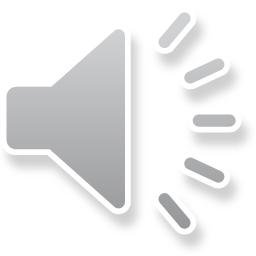 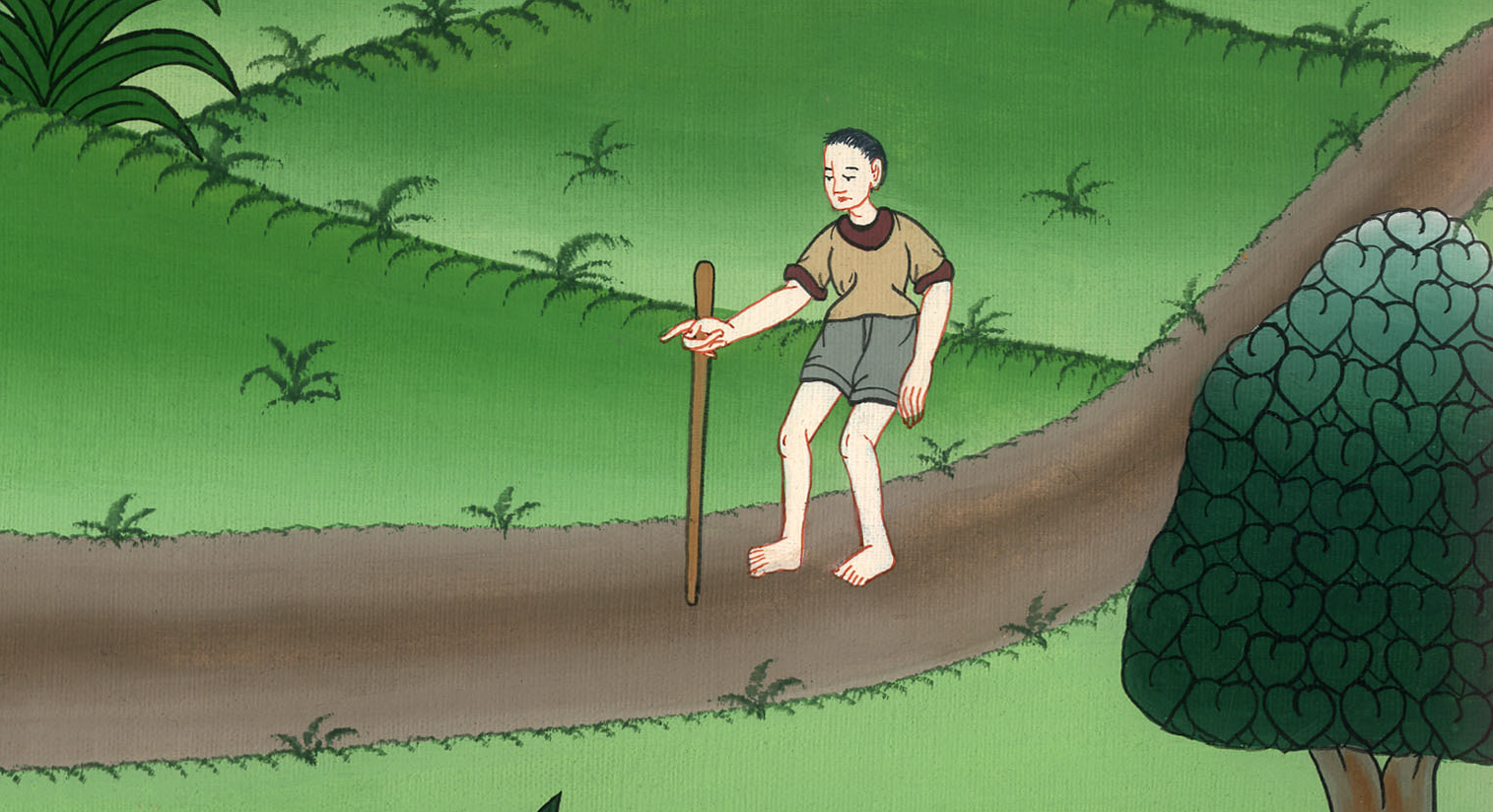 ལུ་ཀཱ 15:19
འོན་ཀྱང་ཕ་ཡིས་རྒྱང་རིང་ནས་ཁོ་མཐོང་བ་དང༌། སྙིང་རྗེ་སྐྱེས་ནས་བུའི་མདུན་དུ་བརྒྱུགས་པ་དང༌། ཁོ་ལ་འཐམ་སྟེ་འོ་བྱས།
But while he was still in the distance, his father saw him and was filled with compassion. He ran to his son, embraced him, and kissed him.
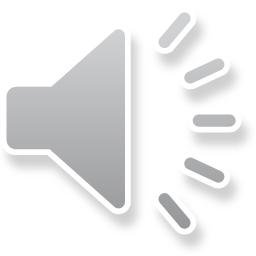 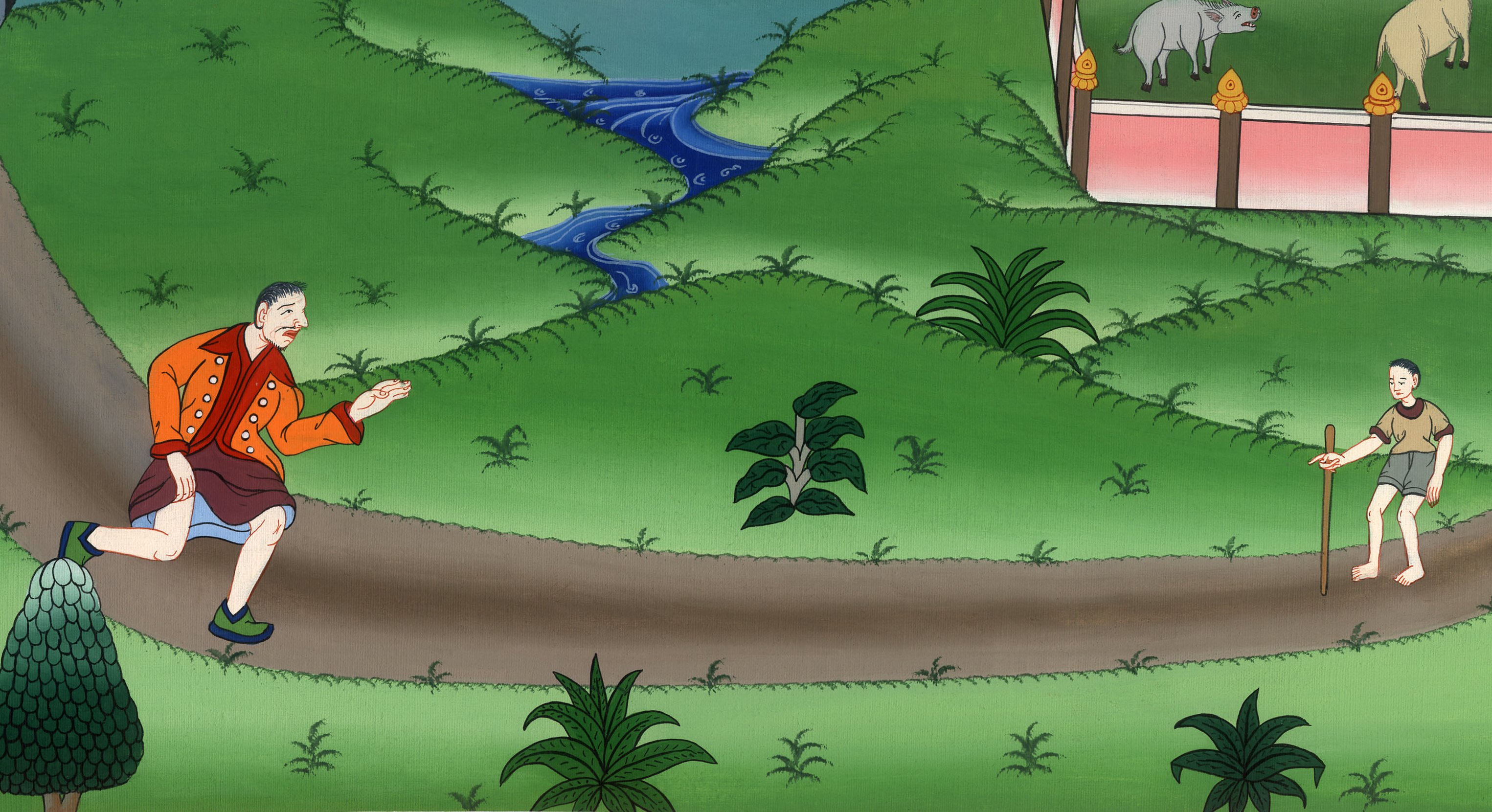 ལུ་ཀཱ 15:20
21བུ་ཡིས་ཁོང་ལ། ཕ་ལགས། ངས་དཀོན་མཆོག་གི་ཞིང་ཁམས་དང་ཁྱེད་ལ་སྡིག་ཉེས་བྱས་པས་ང་ནི་ཁྱེད་ཀྱི་བུ་ཞེས་འབོད་པར་མི་འོས་ཞེས་སྨྲས།
21The son declared, ‘Father, I have sinned against heaven and against you. I am no longer worthy to be called your son.’
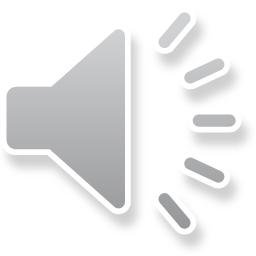 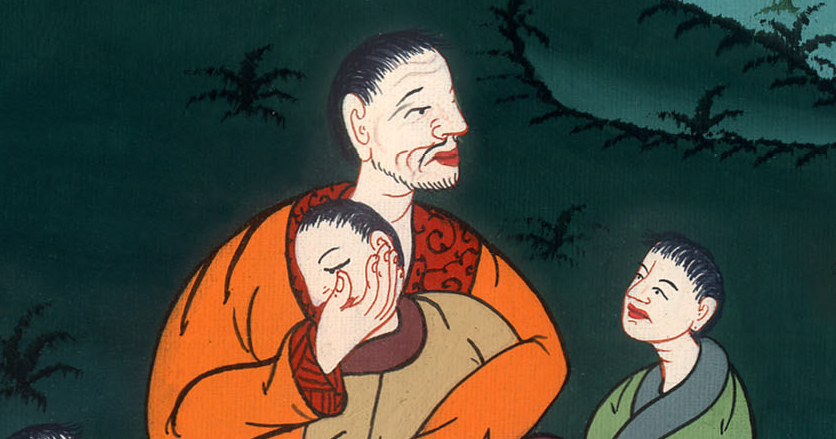 ལུ་ཀཱ 15:21
22འོན་ཀྱང་ཕ་ཡིས་ཁོའི་གཡོག་པོ་ཚོར། ཕྱུ་པ་ཡག་ཤོས་མགྱོགས་པོར་འཁྱེར་ནས་གཡོགས་ལ། ཁོའི་མཛུབ་མོར་སོར་གདུབ་དང༌། རྐང་པར་ལྷམ་གཡོགས་ཤིག 23བེའུ་རྒྱགས་པ་དེ་འདིར་ཁྲིད་ནས་སོད། ང་ཚོས་ཟ་ཞིང་དགའ་སྟོན་བྱེད་པར་བྱ།
22But the father said to his servants, ‘Quick! Bring the best robe and put it on him. Put a ring on his finger and sandals on his feet. 23Bring the fattened calf and kill it. Let us feast and celebrate.
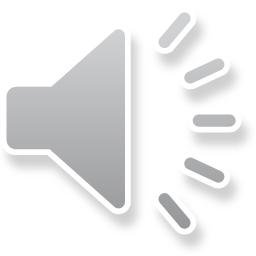 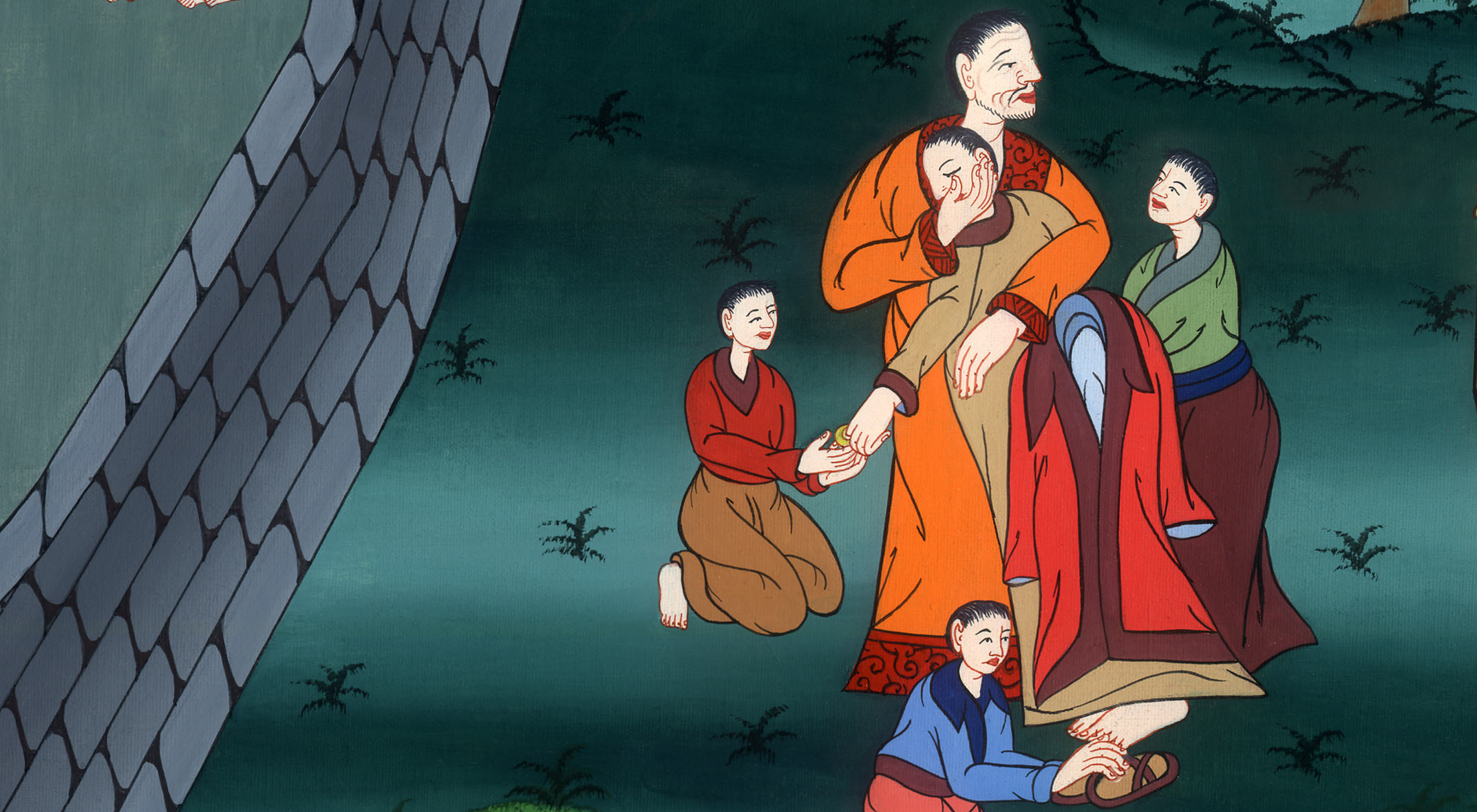 ལུ་ཀཱ 15:22,23
24གང་ལགས་ཤེ་ན། ངའི་བུ་འདི་ཤི་ནས་སླར་གསོན་པོར་གྱུར་ཞིང༌། བརླགས་ནས་རྙེད་པར་གྱུར་བས་སོ་ཞེས་བཤད་རྗེས་ཁོ་ཚོས་སྐྱིད་པོ་བཏང༌།
24For this son of mine was dead and is alive again! He was lost and is found!’ So they began to celebrate.
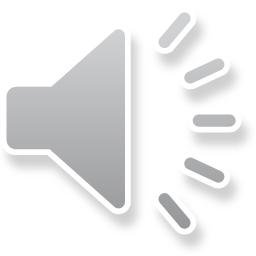 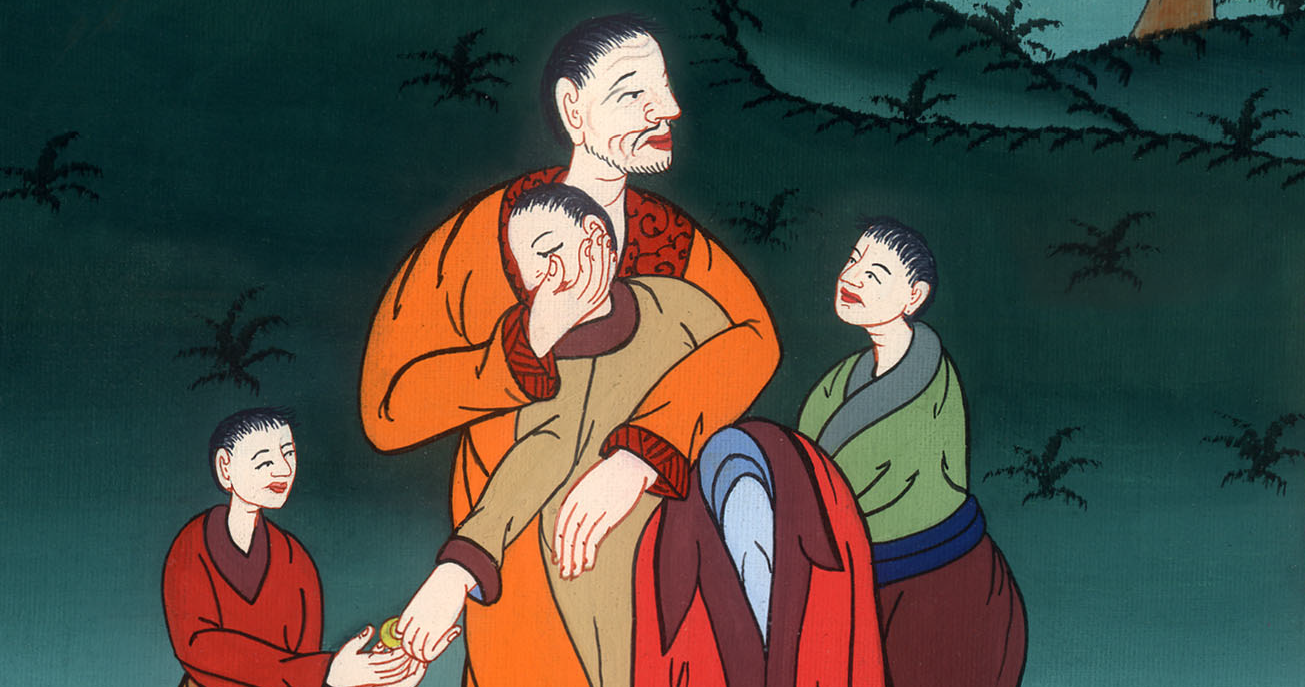 ལུ་ཀཱ 15:24
25དེའི་རིང་ལ་ཁོའི་བུ་རྒན་པ་ཞིང་ཁར་ཡོད་པ་དང༌། ཁོ་ཕྱིར་ལོག་སྟེ་ཁང་པར་སླེབས་པའི་ཚེ་རོལ་མོ་དང་ཞབས་བྲོའི་སྒྲ་ཐོས་པས། 26གཡོག་པོ་ཞིག་བོས་ནས་དེ་ཅི་ཡིན་ཞེས་སྐད་ཆ་དྲིས།
25Meanwhile the older son was in the field, and as he approached the house, he heard music and dancing. 26So he called one of the servants and asked what was going on.
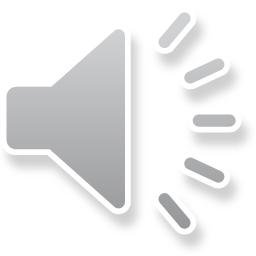 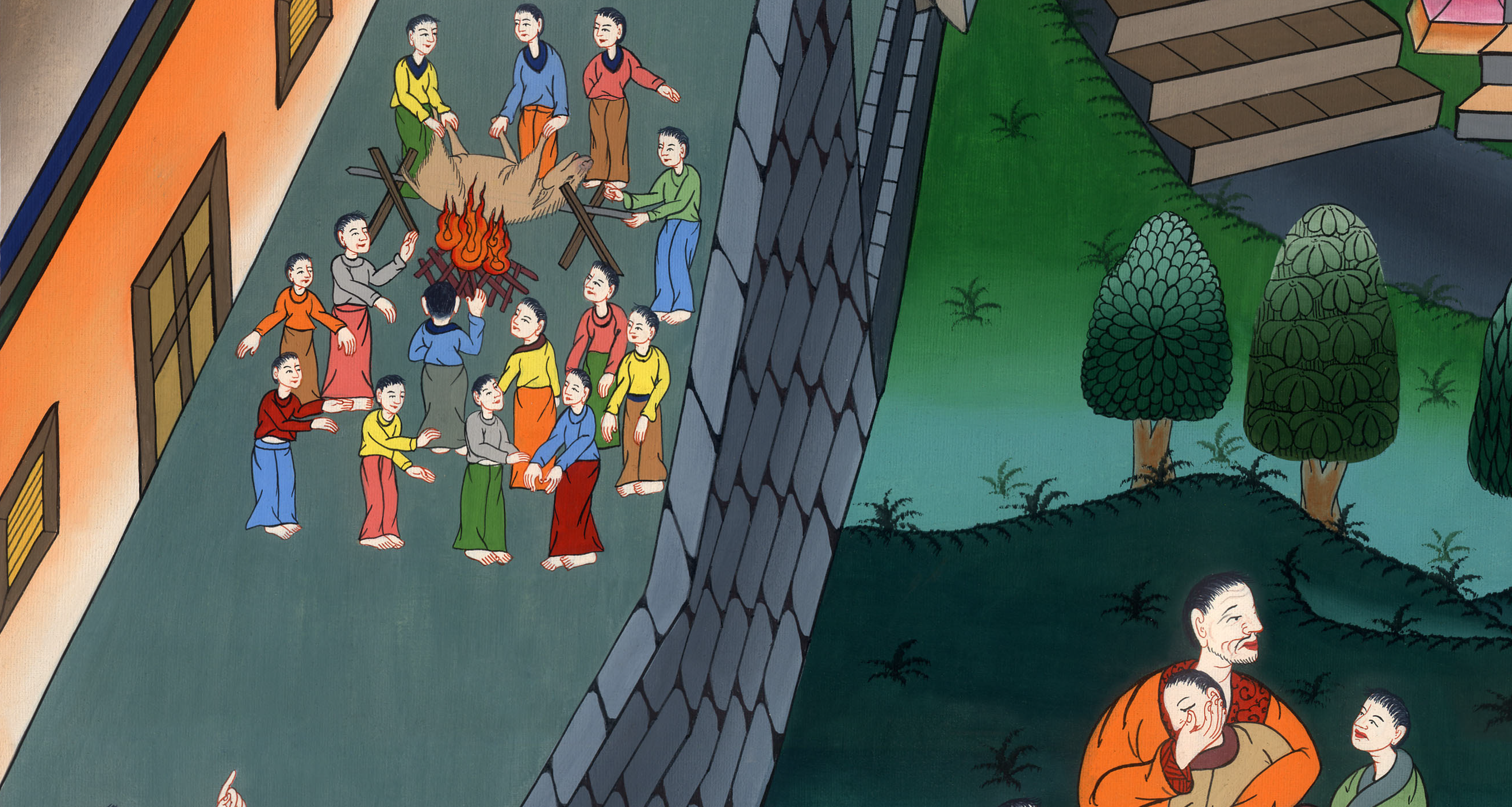 ལུ་ཀཱ 15:25,26
27གཡོག་པོ་དེས་ཁྱེད་ཀྱི་གཅུང་པོ་སྐུ་ཁམས་བཟང་པོར་སླེབས་པས་ཁྱེད་ཀྱི་ཡབ་ཀྱིས་བེའུ་རྒྱགས་པ་བསད་ཅེས་སྨྲས།
27‘Your brother has returned,’ he said, ‘and your father has killed the fattened calf, because he has him back safe and sound.’
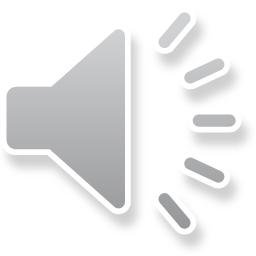 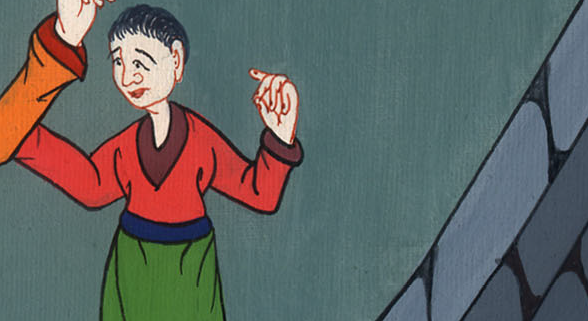 ལུ་ཀཱ 15:27
28དེ་ཐོས་ནས་ཁྲོས་ཏེ་ཁོ་འཛུལ་བར་མ་དགའ། ཁོའི་ཕ་ཕྱི་རོལ་ཏུ་ཡོང་ནས་ཁོ་ནང་དུ་འཛུལ་བར་རེ་འབོད་བྱས།
28The older son became angry and refused to go in. So his father came out and pleaded with him.
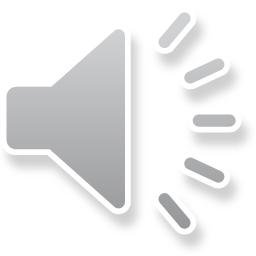 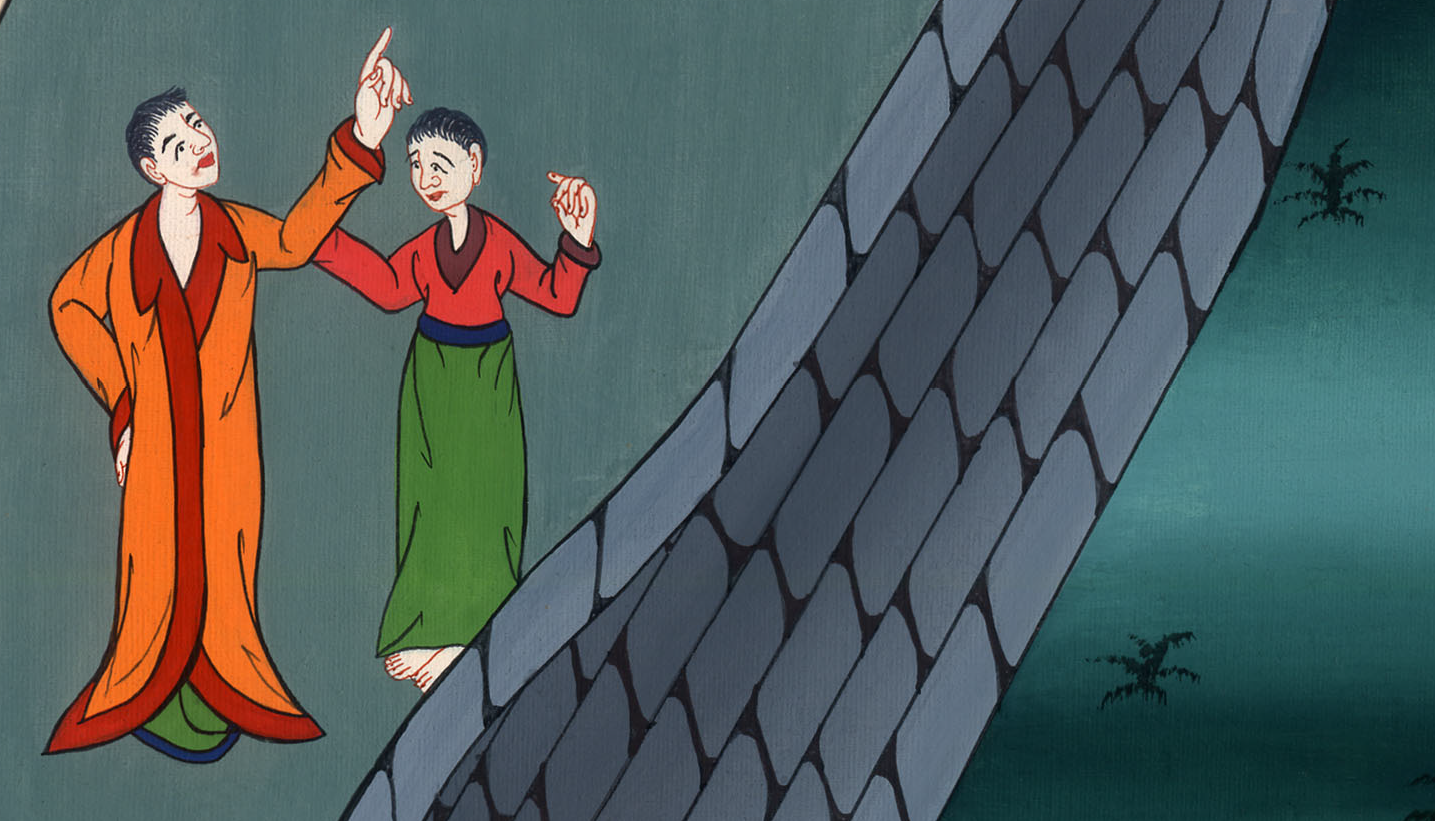 ལུ་ཀཱ 15:28
29ཁོས་ཁོའི་ཕ་ལ། གཟིགས་དང༌། ཁྱེད་ཀྱི་བཀའ་ལས་ནམ་ཡང་མ་འགལ་ཏེ་ལོ་འདི་འདྲ་མང་པོའི་རིང་ལ་ངས་གཡོག་པོ་ལྟར་ལས་ཀ་བྱས་ཀྱང༌། ངའི་གྲོགས་པོ་དང་མཉམ་དུ་དགའ་སྟོན་བྱེད་པའི་ཕྱིར་ཁྱེད་ཀྱིས་ར་ཕྲུག་ཙམ་ཡང་ང་ལ་གནང་མ་བྱུང༌།
29But he answered his father, ‘Look, all these years I have served you and never disobeyed a commandment of yours. Yet you never gave me even a young goat so I could celebrate with my friends.
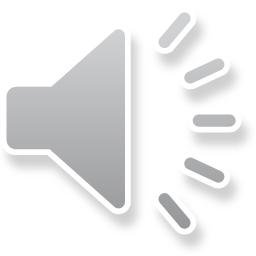 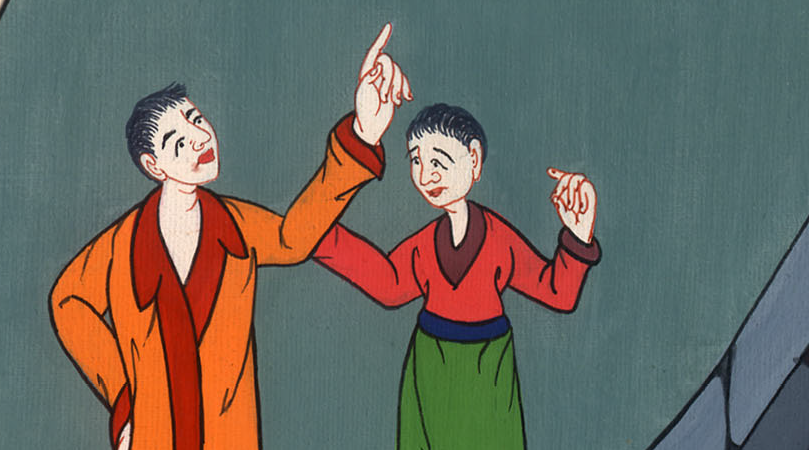 ལུ་ཀཱ 15:29
30འོན་ཀྱང་ཁྱེད་ཀྱི་བུ་ཟེར་བ་དེ་སྨད་འཚོང་མ་རྣམས་དང་མཉམ་དུ་ཁྱེད་ཀྱི་རྒྱུ་ནོར་ཆུད་ཟོས་གཏོང་མཁན་ཡོང་སྐབས་ཁྱེད་ཀྱིས་ཁོའི་དོན་ལ་བེའུ་རྒྱགས་པ་བསད་ཅེས་བཤད།
30But when this son of yours returns from squandering your wealth with prostitutes, you kill the fattened calf for him!’
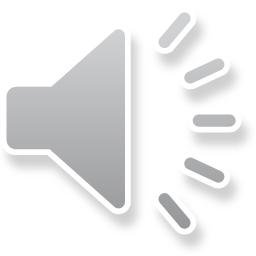 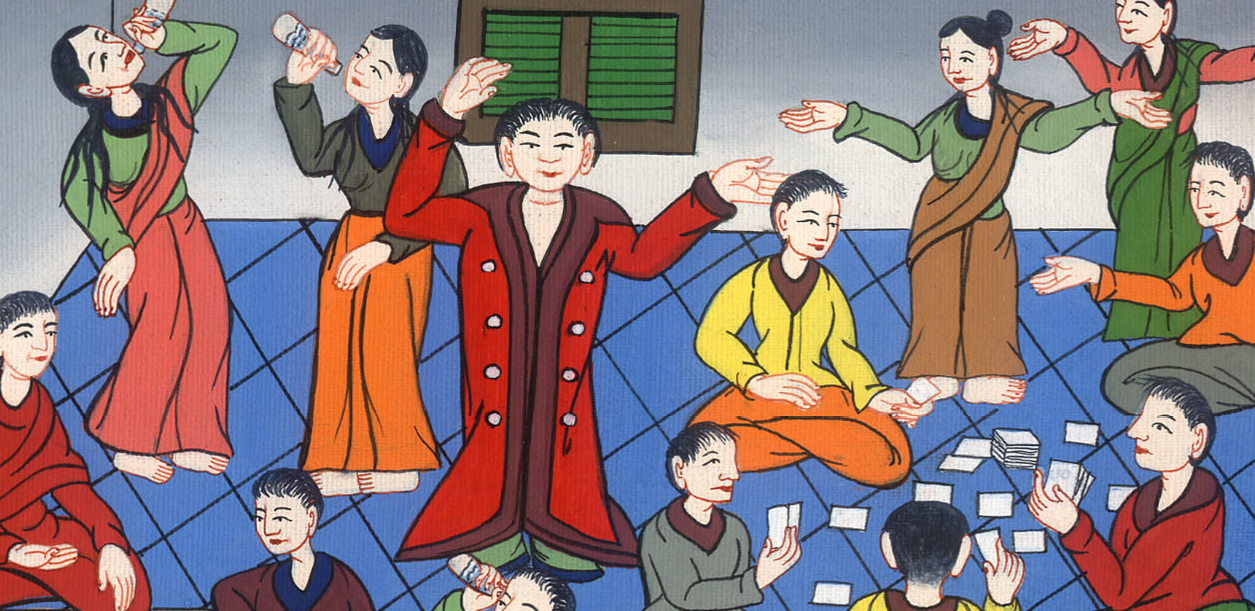 ལུ་ཀཱ 1530:
31ཕ་ཡིས་ཁོ་ལ། ངའི་བུ། ཁྱོད་དུས་རྒྱུན་དུ་ང་དང་མཉམ་དུ་ཡོད་པས། ང་ལ་ཅི་ཡོད་པ་ཐམས་ཅད་ཁྱོད་ཀྱི་ཡིན།
31‘Son, you are always with me,’ the father said, ‘and all that is mine is yours.
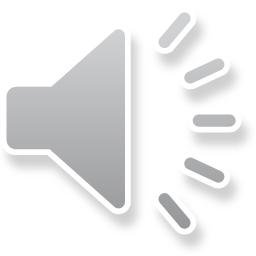 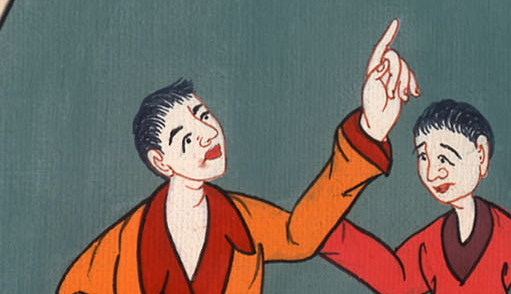 ལུ་ཀཱ 15:31
32འོན་ཀྱང་ང་ཚོས་སྤྲོ་སེམས་ཀྱིས་དགའ་སྟོན་བྱེད་དགོས། གང་ལགས་ཟེར་ན། ཁྱོད་ཀྱི་ནུ་བོ་འདི་ཤི་ནས་སླར་གསོན་པོར་གྱུར་ཞིང༌། བརླགས་ནས་རྙེད་པར་གྱུར་ཟེར་”ཞེས་གསུངས་སོ། །
32But it was fitting to celebrate and be glad, because this brother of yours was dead and is alive again; he was lost and is found.’”
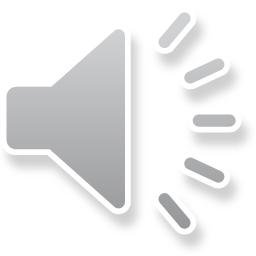 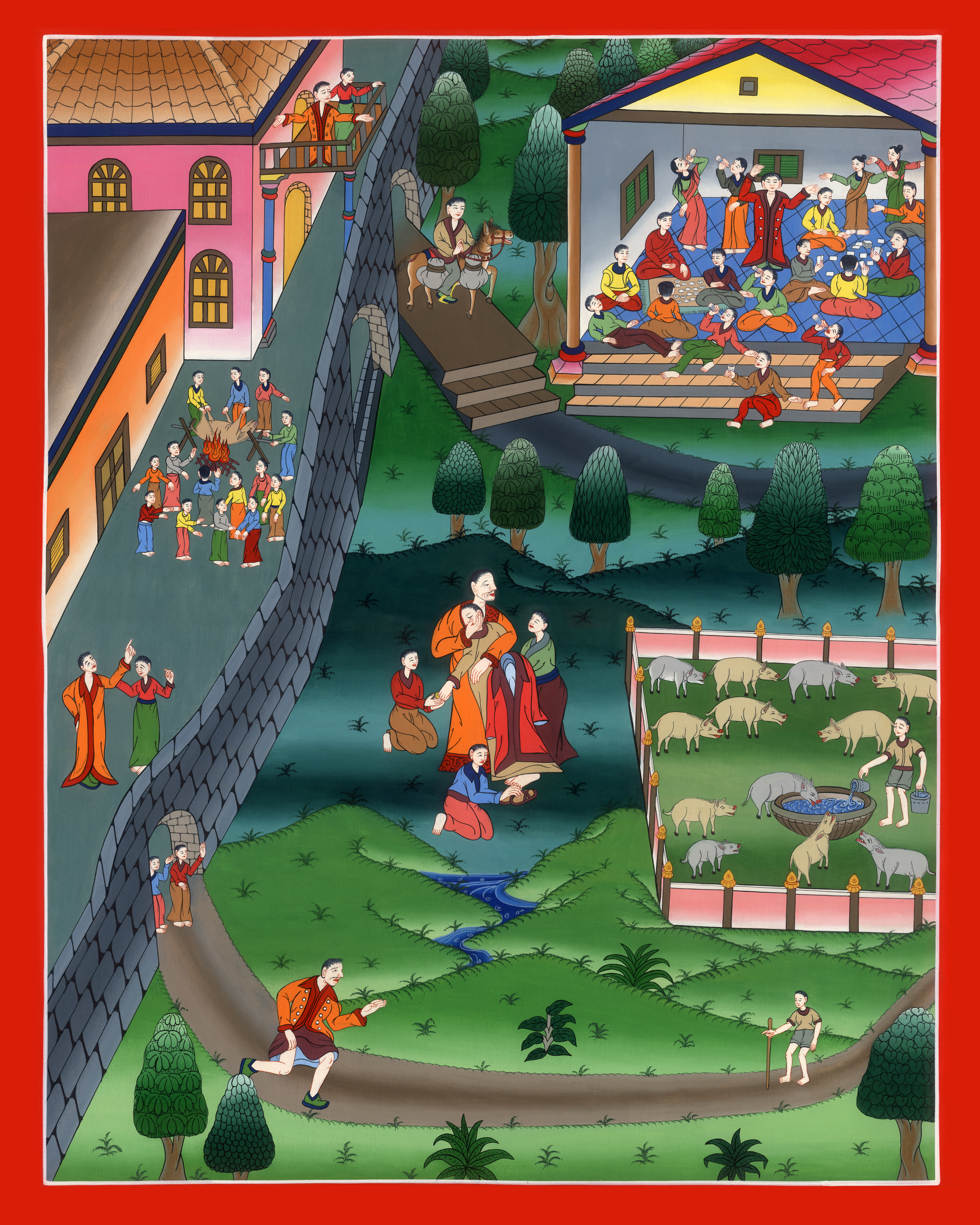 ལུ་ཀཱ 15:32